Designing Behavior Instruction and Supports
for Learners with Disabilities
Special Education Policy & Practice Webinar Series
February 12, 2025
Welcome
Please post your questions in the Q&A
Slides will be posted on the DE website after the webinar
Policy & Practice Webinar Series & Recordings
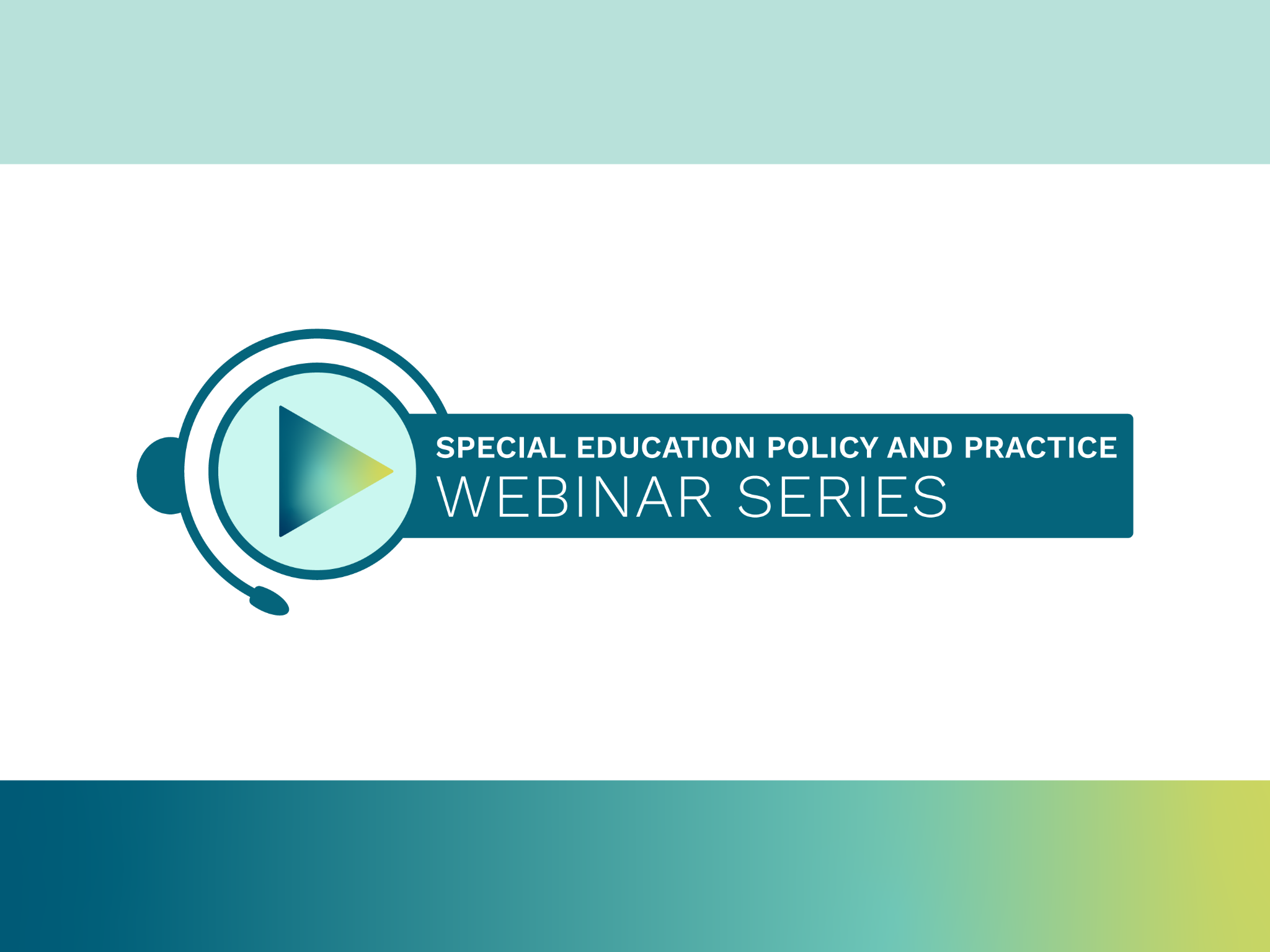 Today’s Presenters
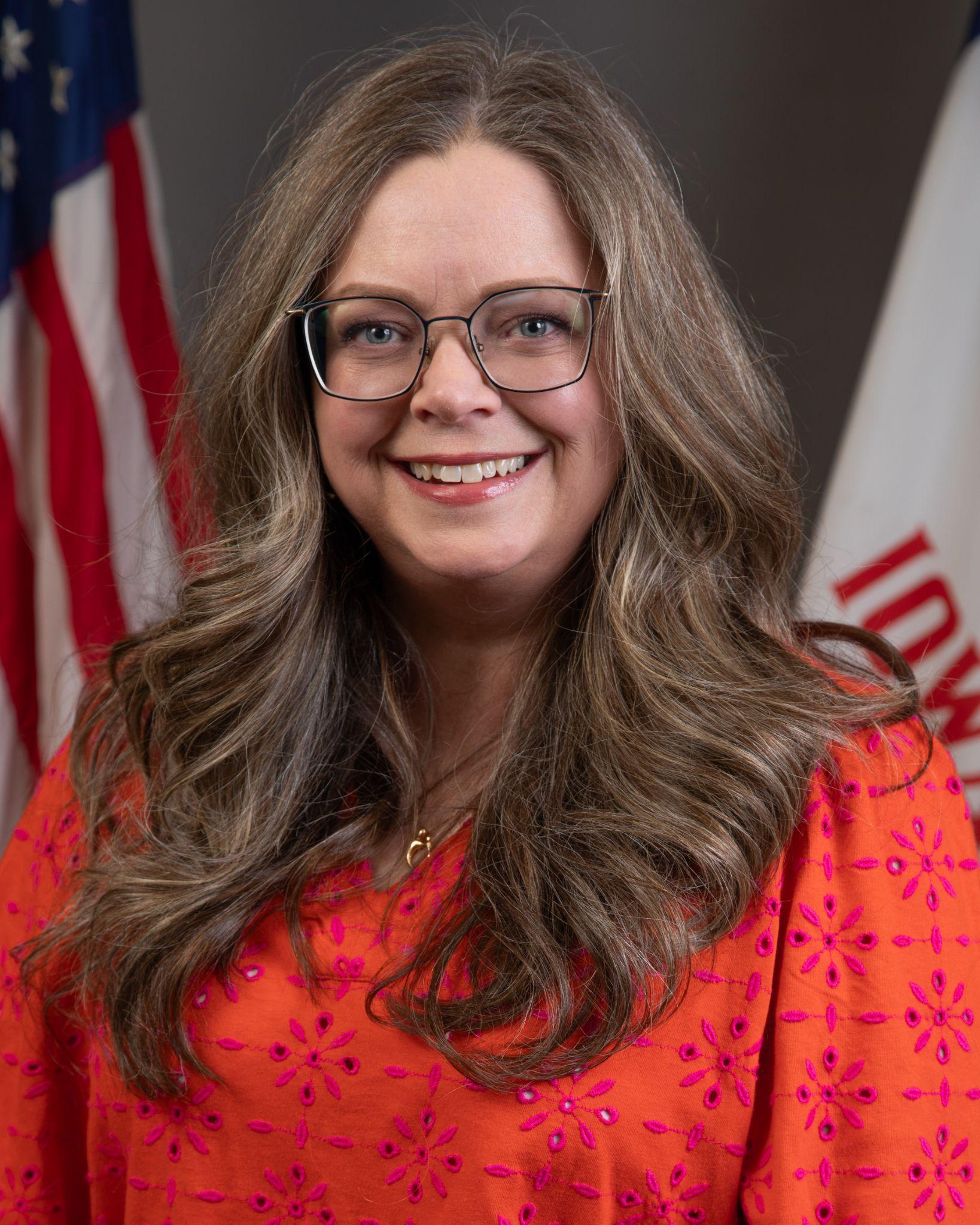 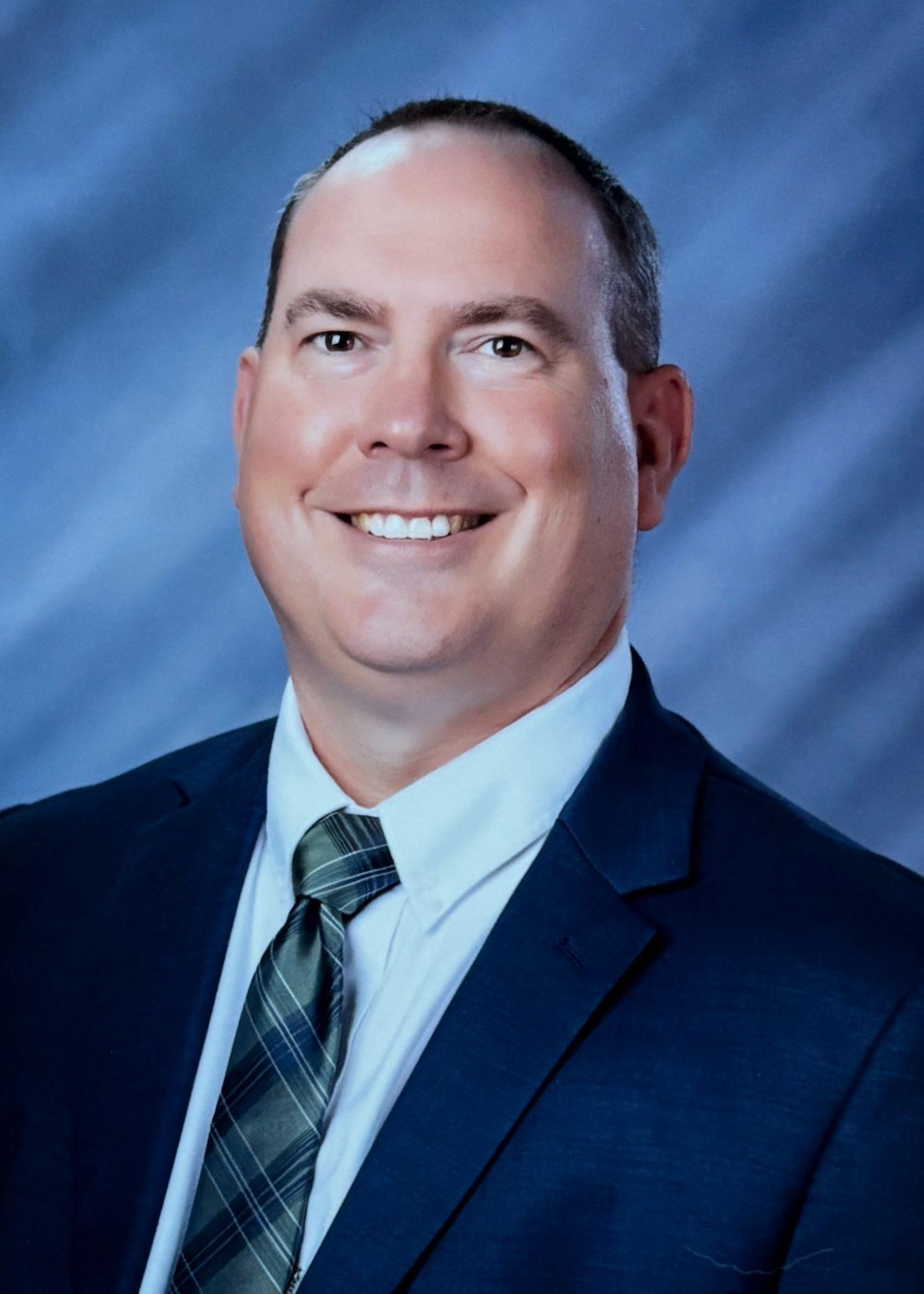 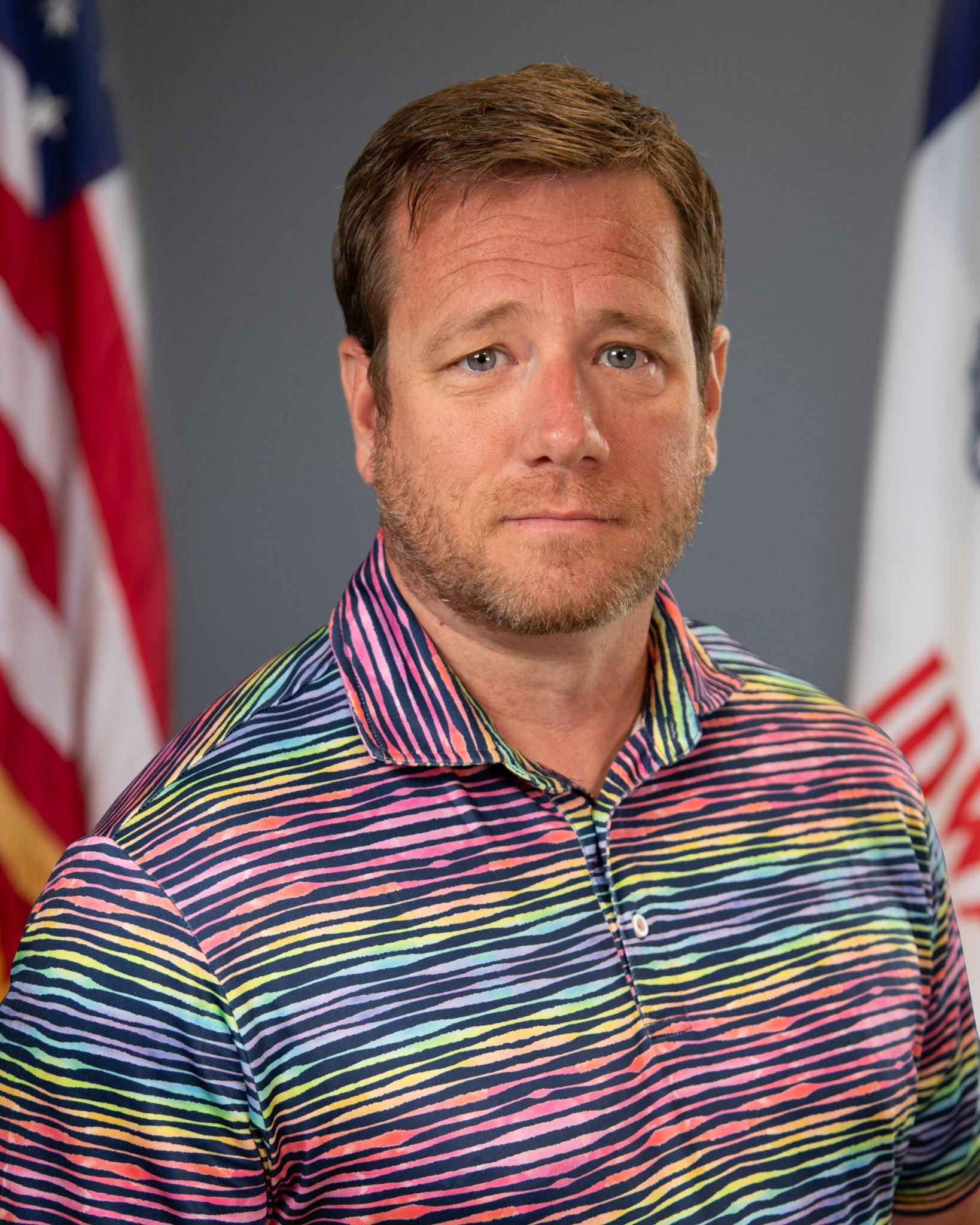 Wendy Trotter
Administrative Consultant
Division of Special Education
Seth Piro
Regional Special Education Director – Northwest
Matt Cretsinger
Regional Special Education Director – Heartland
Today’s objectives:
Leadership level understanding of functional behavioral assessments and behavior intervention practices.
Gain an understanding of how the process supports services and outcomes for students.
US Department of Education Guidance
Guidance on Functional Behavioral Assessments
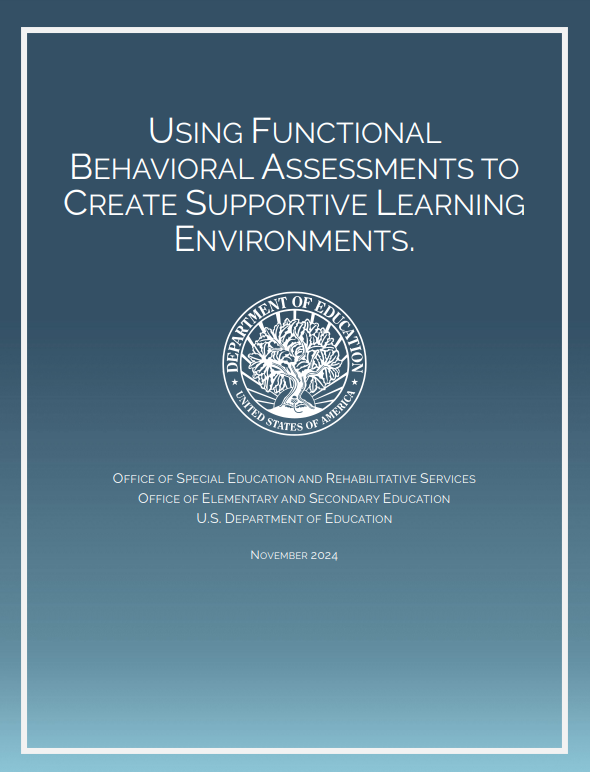 In November of 2024, the United States Department of Education issued Using Functional Behavioral Assessments to Create Supportive Learning Environments.  
This guidance document highlights: 
the fundamentals of FBAs, 
how FBAs can be used to inform instruction for all students, 
how FBAs intersect with the IDEA, 
and implementation suggestions, such as available sources of federal funding.
Functional Behavioral Assessment (FBA)
The Office of Special Education and Rehabilitative Services (OSERS) provided the following description of an FBA:
Functional behavioral assessment (FBA) is used to understand the function and purpose of a child’s specific, interfering behavior and factors that contribute to the behavior’s occurrence and non-occurrence for the purpose of developing effective positive behavioral interventions, supports, and other strategies to mitigate or eliminate the interfering behavior.
When is an FBA process completed
An FBA may be conducted for any child/youth with a behavior concern in order to best understand the purpose/function of behavior and develop an effective support plan. This includes children/youth that are: receiving intervention through a general education intervention process and/or are being considered for special education.
An FBA should be conducted for any eligible child/youth with a behavioral concern in order to develop an effective behavioral goal and/or behavior intervention plan (BIP)
An FBA must be conducted, or an existing FBA reviewed, for any child with an IEP who faces specific disciplinary actions that would result in removal for:
More than ten consecutive school days or more than ten school days for separate incidents of behavior that constitute a pattern
AND the manifestation determination has concluded the behavior was a result of the child’s disability
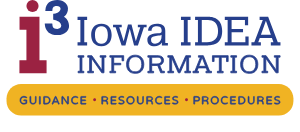 Functional Behavioral Assessments
ACHIEVE and OSERS Alignment
OSERS: 
Common Characteristics of an FBA
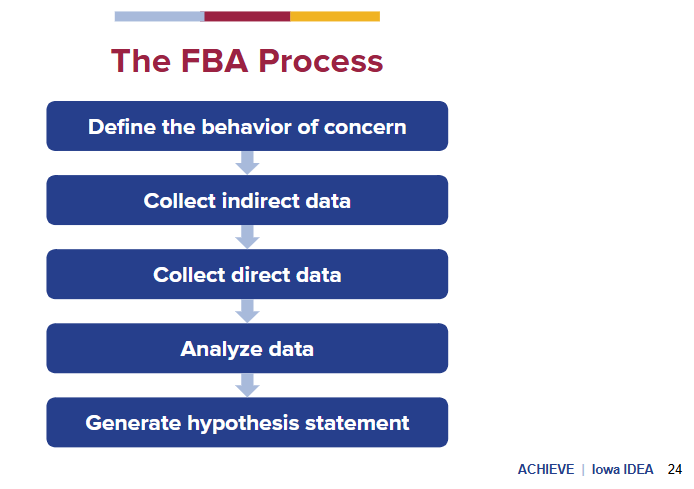 Description of Behavior
Data Collection
Function-Based Behavior Review
Skill Development
Description of Behavior
From i3:
The behavior(s) of concern should be stated in clear, measurable and observable terms.
The behavior of concern is the target behavior you want to increase or decrease.
Description of Behavior: Leader Takeaway
Ask yourself, “If I walked in as the building principal to conduct a fidelity check, would I be able to accurately recognize the target behaviors?”
If not, What question would you ask to draw a stronger description out of your team?
Data Collection
Review
 
Interview

Observation

Test
Existing data: attendance, academic performance, prior behavioral incidents, student health records, academic and behavior intervention data.
Indirect: Interviews, Rating Scales, and anecdotal reports. 
Direct: Observations, preference assessments, experimental analysis.
Function-Based Behavior Review
Antecedents > Behaviors > Consequences


Obtain or Escape


Attention – Activity – Stimulation
ACHIEVE Hypothesis Statements: Leader Takeaways
What are team member’s level of confidence is in this summary? 
What is the probability that given the antecedents, the behavior will be observed and in response the consequences described will occur? 
Do all of the data point toward this same conclusion?
Skill Development
What social, emotional, or academic skills must be developed to support the student in using the new skills at appropriate times?
“Have skills been explicitly taught and practiced in the setting and environment?”
Behavior Intervention Plan
General Components of a BIP:
OSERS
ACHIEVE
Describing the behavior;
Environmental factors;
Function of the behavior and the environment before and after the behavior occurred;
Operational definitions of target behaviors;
Behavior goals;
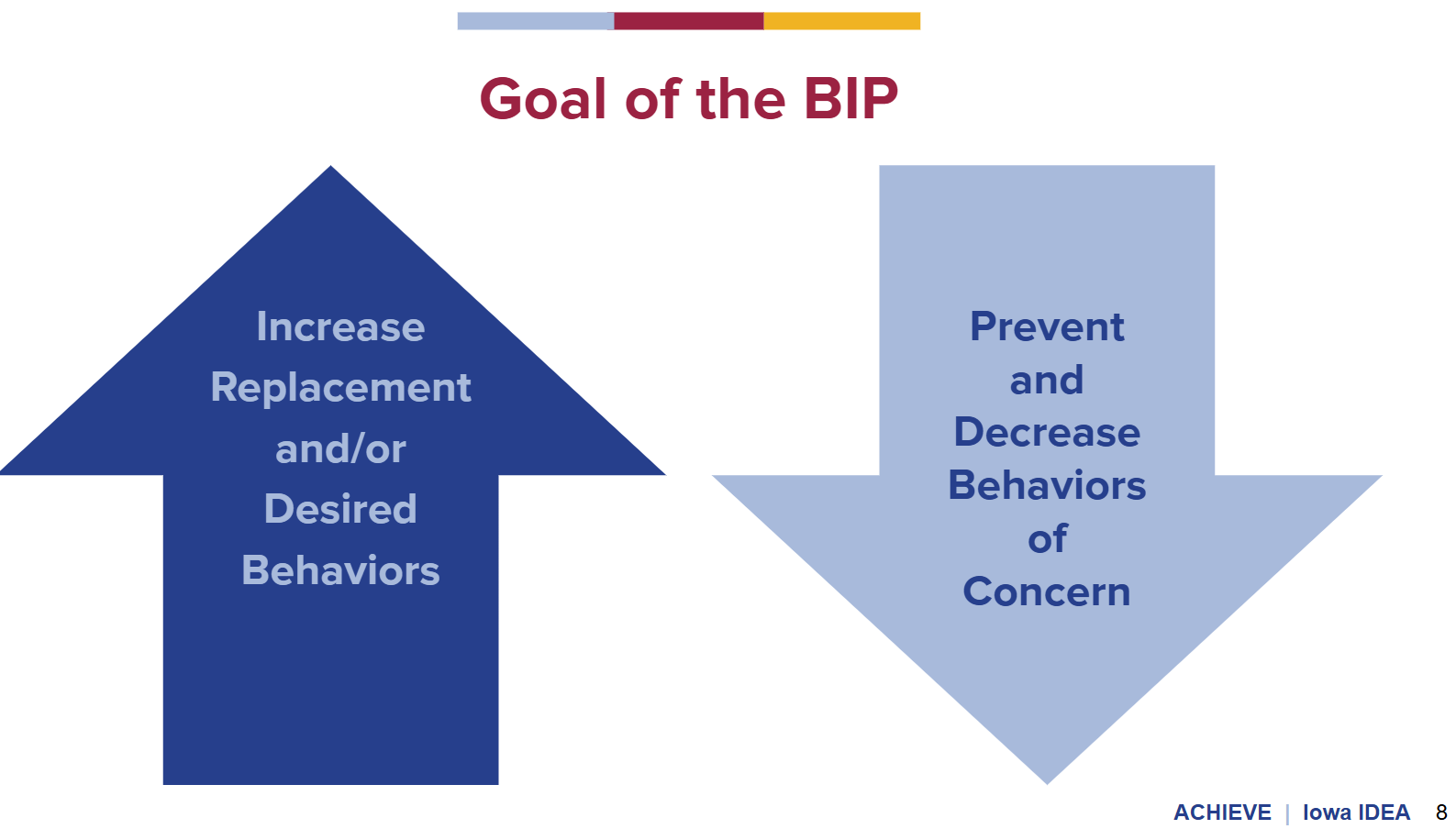 Slide Source: Iowa PLUS. (2022). Behavior Intervention Planning Overview Module, Slide 8.
General Components of a BIP:
OSERS
ACHIEVE
Prevention strategies;
Teaching strategies;
Recognizing the student (e.g., providing specific positive feedback);
Prevention strategies;
Teaching strategies;
Responsive strategies;
General Components of a BIP:
“What are we doing to set the learner up for success?”
OSERS
ACHIEVE
Prevention strategies;
Teaching strategies;
Recognizing the student (e.g., providing specific positive feedback);
Prevention strategies;
Teaching strategies;
Responsive strategies;
General Components of a BIP:
“How are we teaching the learner what is expected and how to become fluent in the skill?”
OSERS
ACHIEVE
Prevention strategies;
Teaching strategies;
Recognizing the student (e.g., providing specific positive feedback);
Prevention strategies;
Teaching strategies;
Responsive strategies;
General Components of a BIP:
“How are we acknowledging effort, expected behaviors, and participation in their community as a student?”
OSERS
ACHIEVE
Prevention strategies;
Teaching strategies;
Recognizing the student (e.g., providing specific positive feedback);
Prevention strategies;
Teaching strategies;
Responsive strategies;
General Components of a BIP:
OSERS
ACHIEVE
Staffing and Implementation Fidelity;
Supporting educators through training and consultation; and
Evaluating the effectiveness of the plan and progress monitoring.
Progress monitoring; and 
Optional Components:
Generalization plan;
Fading plan; and
Safety plan.
General Components of a BIP:
Who are the players we need on this learner’s team?
OSERS
ACHIEVE
Progress monitoring; and 
Optional Components:
Generalization plan;
Fading plan; and
Safety plan.
Staffing and Implementation Fidelity;
Supporting educators through training and consultation; and
Evaluating the effectiveness of the plan and progress monitoring.
General Components of a BIP:
What do the adults need to be successful?
OSERS
ACHIEVE
Progress monitoring; and 
Optional Components:
Generalization plan;
Fading plan; and
Safety plan.
Staffing and Implementation Fidelity;
Supporting educators through training and consultation; and
Evaluating the effectiveness of the plan and progress monitoring.
General Components of a BIP:
Social validity probe: Turn to everyone on the team and ask two questions: 1) do you believe this plan will work?; and 2) do you believe you can implement this plan?
OSERS
ACHIEVE
Staffing and Implementation Fidelity;
Supporting educators through training and consultation; and
Evaluating the effectiveness of the plan and progress monitoring.
Progress monitoring; and 
Optional Components:
Generalization plan;
Fading plan; and
Safety plan.
General Components of a BIP:
OSERS
ACHIEVE
Progress monitoring; and 
Optional Components:
Generalization plan;
Fading plan; and
Safety plan.
Staffing and Implementation Fidelity;
Supporting educators through training and consultation; and
Evaluating the effectiveness of the plan and progress monitoring.
How will we know when the plan is working?
“Does our practice match the paper?
Safety, Fading, Generalization, and Reintegration Plans
Plan Comparison
What all of the plans have in common: They…
are IEP team developed, following special education procedures;
are developed prior to placement or at the first indication a plan is needed;
have a timeframe and clear criteria for phase changes;
have frequent review, as determined by the IEP team; and
complement an IEP which provides a FAPE in the LRE. 

More on Safety, Fading, and Generalization plans can be accessed from ACHIEVE professional learning modules.
Reintegration Plan Components: Toward a full day of school
Ask, “Why does this student’s disability-related need require less time in school in order to receive a Free and Appropriate Public Education?”
Common Concerns with Reintegration Planning (TEA, 2020)
Unobservable or unmeasurable behavior descriptors (noncompliant, disruptive, disrespectful, manipulative); 
Developmentally inappropriate criteria (i.e., “zero instances,” “extinguish”)  
Reintegration parameters outside of the school day  
Reintegration plans written after placement 
Moving-target reintegration criteria
Source: Texas Education Agency. (2020). Reintegration Planning for Students Placed in Nonpublic/Off-Campus Settings
Reintegration Plan Considerations: Toward a full day
In order to develop a reintegration plan toward a full day of school, a team considers the following:
Focus on the disability-related need that is preventing the learner from participating in a full day and exhaust options to remove those barriers;
Increased supports and scaffolding with or without decreased triggering antecedents (e.g., Demand Fading, Pace et al., 1993); 
Increased stamina for educational and social activities;
Reintegration Plan Considerations: Toward a full day
Generalization of skills across settings, people, and activities;
Alternative schedules (e.g., work/break schedule, Hulac et al., 2016)
Consideration for alternative settings that address the same disability-related needs and concerns of the IEP team without reducing time in the school day. These may include: homebound instruction, alternative instructional methodology (virtual instruction), alternate settings within or outside of the district; aligned with the district developed service delivery plan.
Reintegration Plan Components: Toward a full day of school
Clear criteria for increasing time;
Timeline for decreasing the shortened school day and increasing to a full day of instruction, as appropriate;
When decisions regarding increasing the student’s day will be made;
How decisions regarding increasing the student’s day will be made. 
Data indicators, including progress monitoring
Reintegration Plan Components: Toward a full day of school
Regularly revisit the reintegration plan as determined by the IEP team: 
IEP-type;
Reasonable frequency;
Measure and determine progress. 
Document decisions using the prior written notice prompts.
Practice Implications
Practice Implications
SDI Framework: Diagnose, Design, Deliver, Engage 
The IDEA promotes working holistically to understand the learner’s presenting problem(s).
Who else has the knowledge and expertise that can support the Functional Behavioral Assessment (FBA) process and/or the design of the Behavioral Intervention Plan (BIP)?
34 C.F.R. § 300.34 - Related Services 
34 CFR § 300.320(a)(4) - Support for School Personnel
34 C.F.R. § 300.105 – Assistive Technology
Practice Implications
Who To Consider As Part Of The Multidisciplinary Team:
Who beyond the classroom teacher and special education teacher may have the knowledge, skills, and expertise to support a learner’s IEP?
Within Schools:
School Counselor | School Nurse | Social Worker | School Psychologist | Speech-Language Pathologist 
Outside of Schools:
Licensed mental health professional | Medical professionals | Parents/guardian | Behavioral Health Intervention Services (BHIS) | Other agency services working with families
Practice Implications
SDI Framework: Diagnose, Design, Deliver, Engage 
Diagnose For Instructional Design:
R.I.O.T. / S.C.I.L.
Identify strengths, interests, and preferences that sustain learner engagement
Determine critical supports needed for learner success
Leader Takeaway: Ground your decision-making in data and evidence. Avoid “I think”, “I feel” data.
Practice Implications
SDI Framework: Diagnose, Design, Deliver, Engage 
Design for Instructional Delivery:
This process should be completed by a multidisciplinary team who has relevant and specialized knowledge about the learner
Incorporates evidence-based practices aligned to learner needs
Aligns to the Iowa Core and is also age appropriate
Maximizes opportunities for access and engagement with general education
Leader Takeaway: Understand your District Developed Service Delivery Plan’s continuum of services. How are you designing services with student access to core education standards as the focus?
Practice Implications
SDI Framework: Diagnose, Design, Deliver, Engage
Deliver for Learner Engagement:
Deliver the specially designed instruction through evidence-based, high-leverage instructional practices
Ensure delivery is occurring as designed through regular fidelity checks
Monitor for learner progress 
Adjust instruction as necessary, based on learner progress
Leader Takeaway: How are you ensuring there are high expectations for your learners? High expectations for your teachers? 
How are you ensuring that all of your team has the knowledge and training necessary to successfully implement this plan? (Administrator / Special education teacher / Classroom teacher / Paraeducator)
Practice Implications
As a building leader, what are some guiding questions that you can ask the team as they develop a strong comprehensive plan for the learner?
Do we have a clear and well-defined description of the student’s behavior(s) of concern, based on data collected through a Functional Behavioral Assessment (FBA)?
Are the strategies in the Behavior Intervention Plan (BIP) aligned with evidence-based practices and the SDI framework (Diagnose, Design, Deliver, Engage)?
Is the multidisciplinary team collaborating effectively to design and implement the intervention?
How are we ensuring fidelity in the delivery of specially designed instruction and behavioral supports, and how do we monitor progress to adjust interventions as needed?
Questions from the Field
References
Iowa Department of Education. (2022, June). Iowa’s Specially Designed Instruction (SDI) Framework. https://educate.iowa.gov/media/4442/download?inline 
Office of Special Education and Rehabilitative Services, Office of Elementary and Secondary Education, U.S. Department of Education. (2024, November). Using functional behavioral assessments to create supportive learning environments. https://sites.ed.gov/idea/idea-files/using-functional-behavioral-assessments-to-create-supportive-learning-environments/
Hulac, D., Benson, N., Nesmith, M. C., & Wollersheim Shervey, S. (2016). Using variable interval reinforcement schedules to support students in the classroom: An introduction with illustrative examples. Journal of Educational Research and Practice, 6, 90–96. https://doi.org/10.5590/jerap.2016.06.1.06
Pace, G. M., Iwata, B. A., Cowdery, G. E., Andree, P. J., & McIntyre, T. (1993). Stimulus (instructional) Fading During Extinction of Self‐Injurious Escape Behavior. Journal of Applied Behavior Analysis, 26(2), pp. 205-212.
Thank You!!
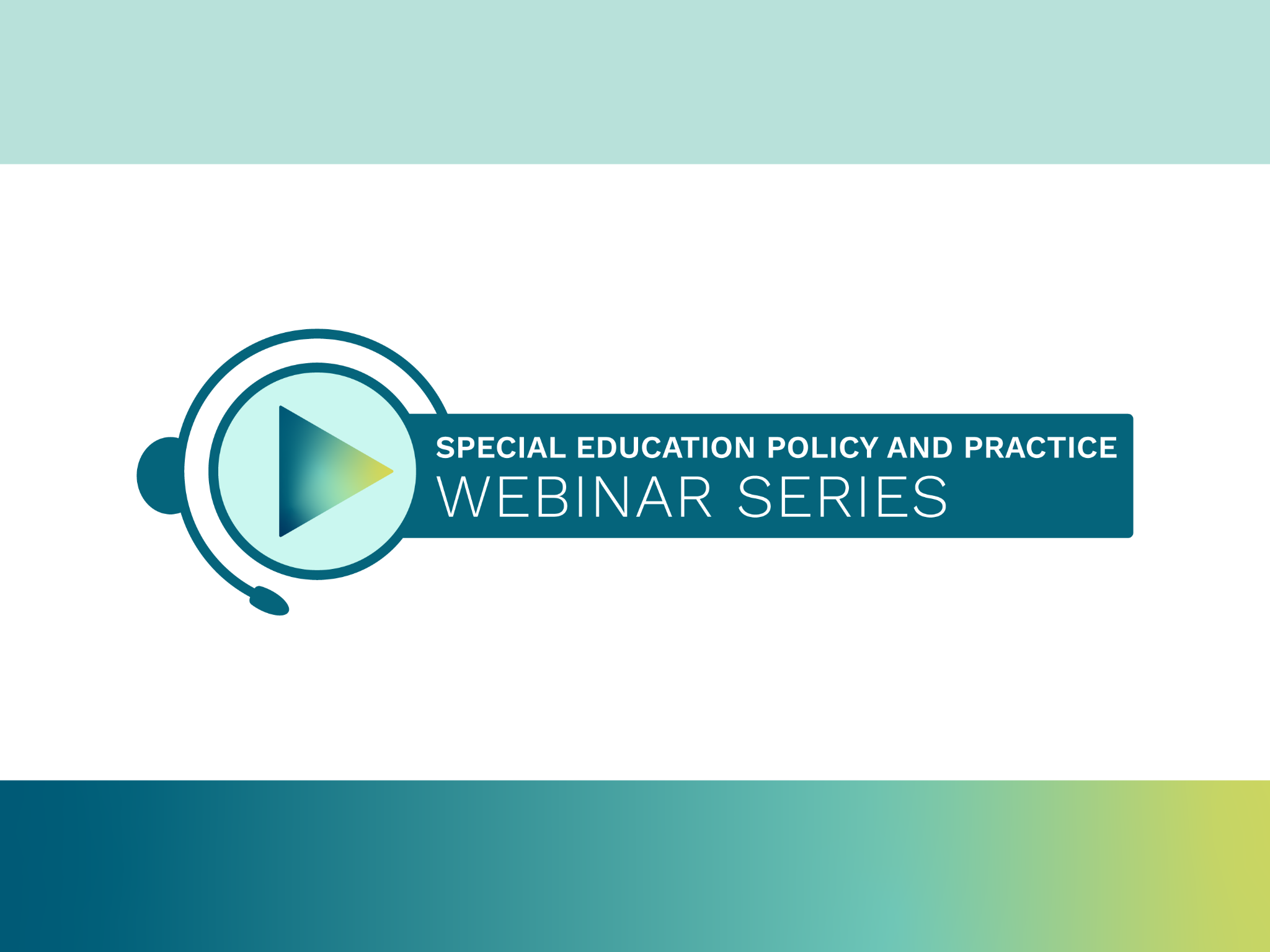